Figure 10.  Staining for zinc in layer 4cα at high magnification, 3 months after enucleation. The cytological ...
Cereb Cortex, Volume 13, Issue 10, October 2003, Pages 1094–1109, https://doi.org/10.1093/cercor/13.10.1094
The content of this slide may be subject to copyright: please see the slide notes for details.
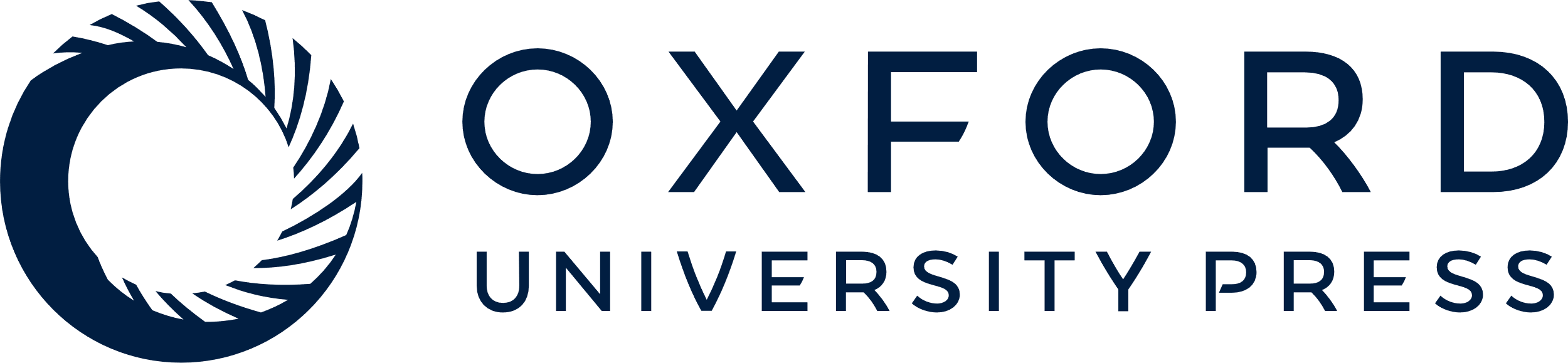 [Speaker Notes: Figure 10.  Staining for zinc in layer 4cα at high magnification, 3 months after enucleation. The cytological compartments responsible for decreased levels of staining in enucleated versus intact eye zones (A; black arrows indicate enucleated eye stripes, white arrow indicates an intact eye stripe), appear, at higher magnification (B, C) to correspond to a general reduction of staining within a reticulated network of pericellular aggregates, in regions previously innervated by the enucleated eye (C). Calibration in A is 300 μm, for B and C are 100 μm.


Unless provided in the caption above, the following copyright applies to the content of this slide: © Oxford University Press]